Evidence for the eclipse of pulsar B1929+10’s radio emission by its plasma outflow
Zhengli Wang (GXU)
Supervisors: Renxin Xu (PKU), Enwei Liang (GXU)
 			
July 15, 2024 Kunming
Outline
Extremely flux density event
The DM event and the frequency-dependent DM
Pulsar timing results
Behavior of the pulse shape
Scintillation phenomenon 
FRB-like behavior 
Origin of the event
Summary
Extremely flux density event
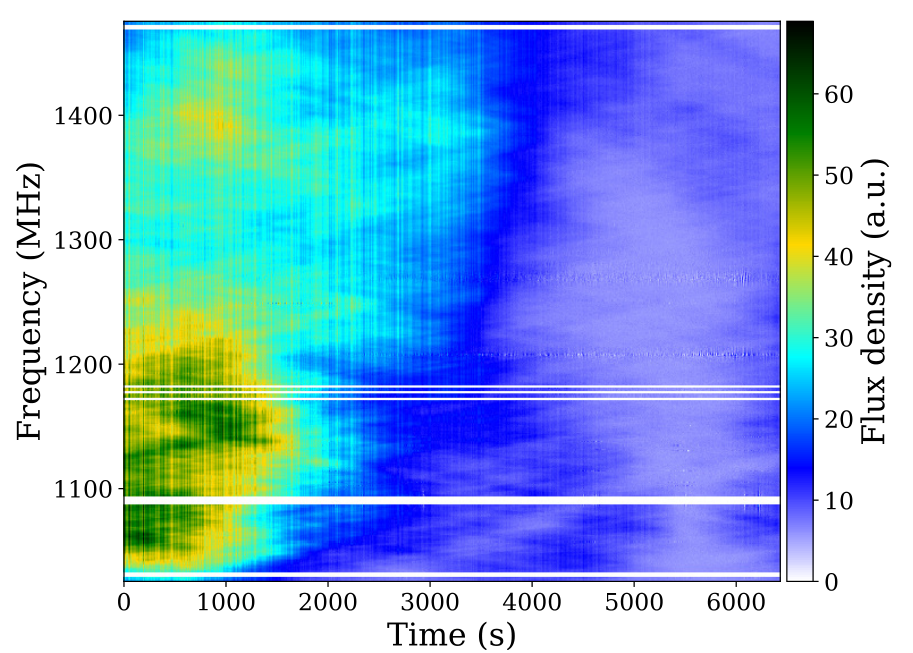 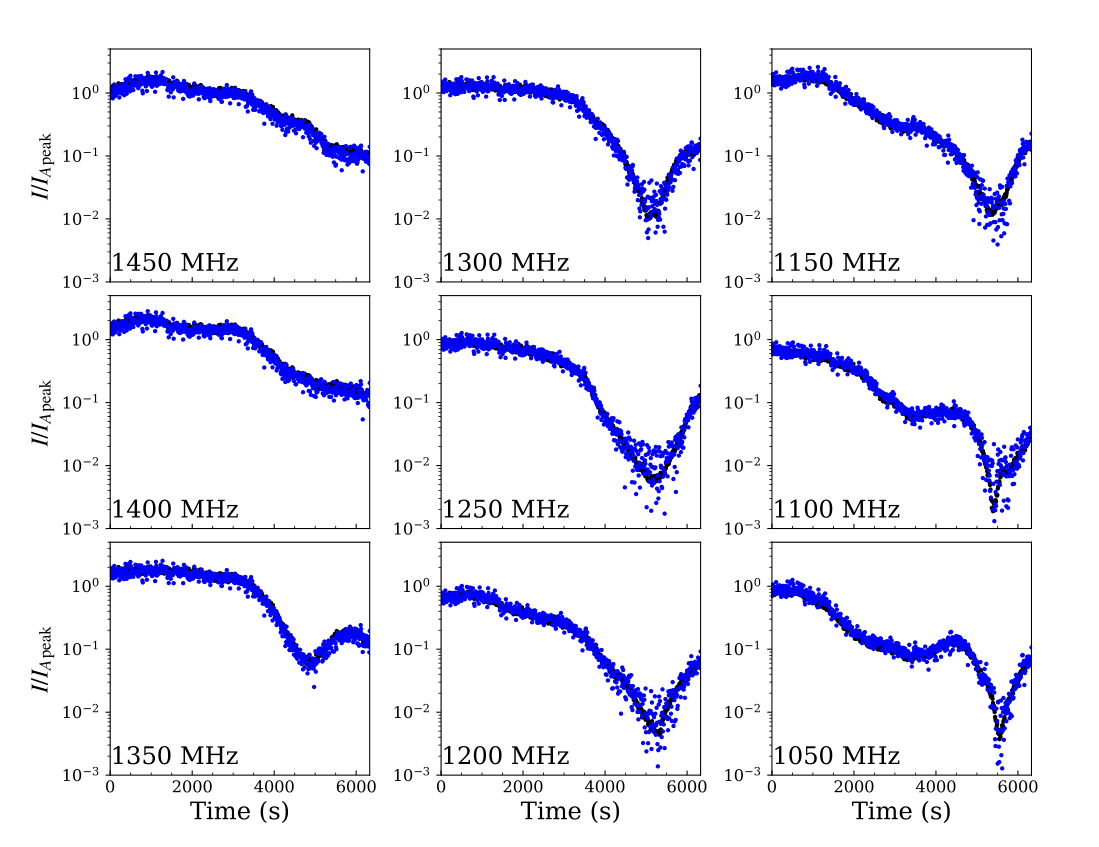 Observation and system noise check
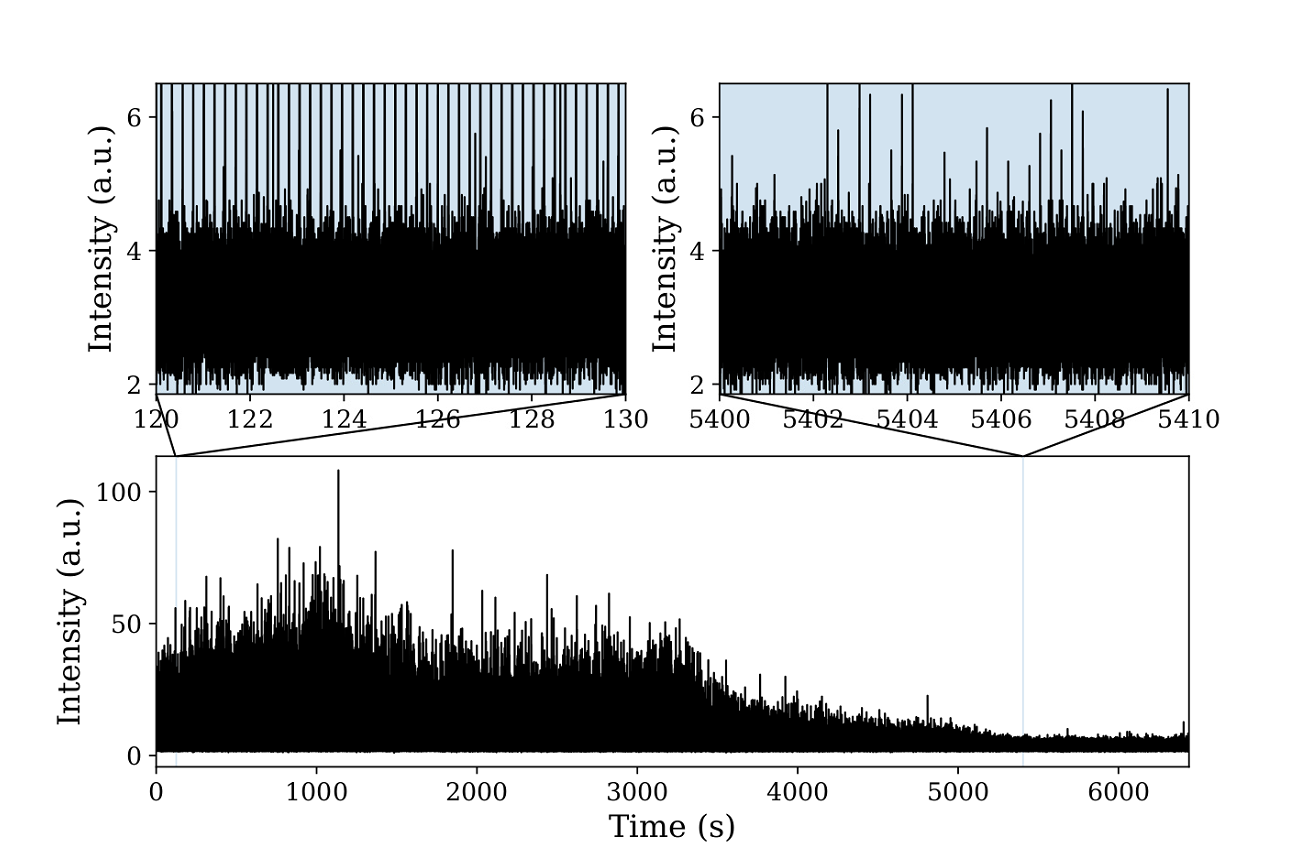 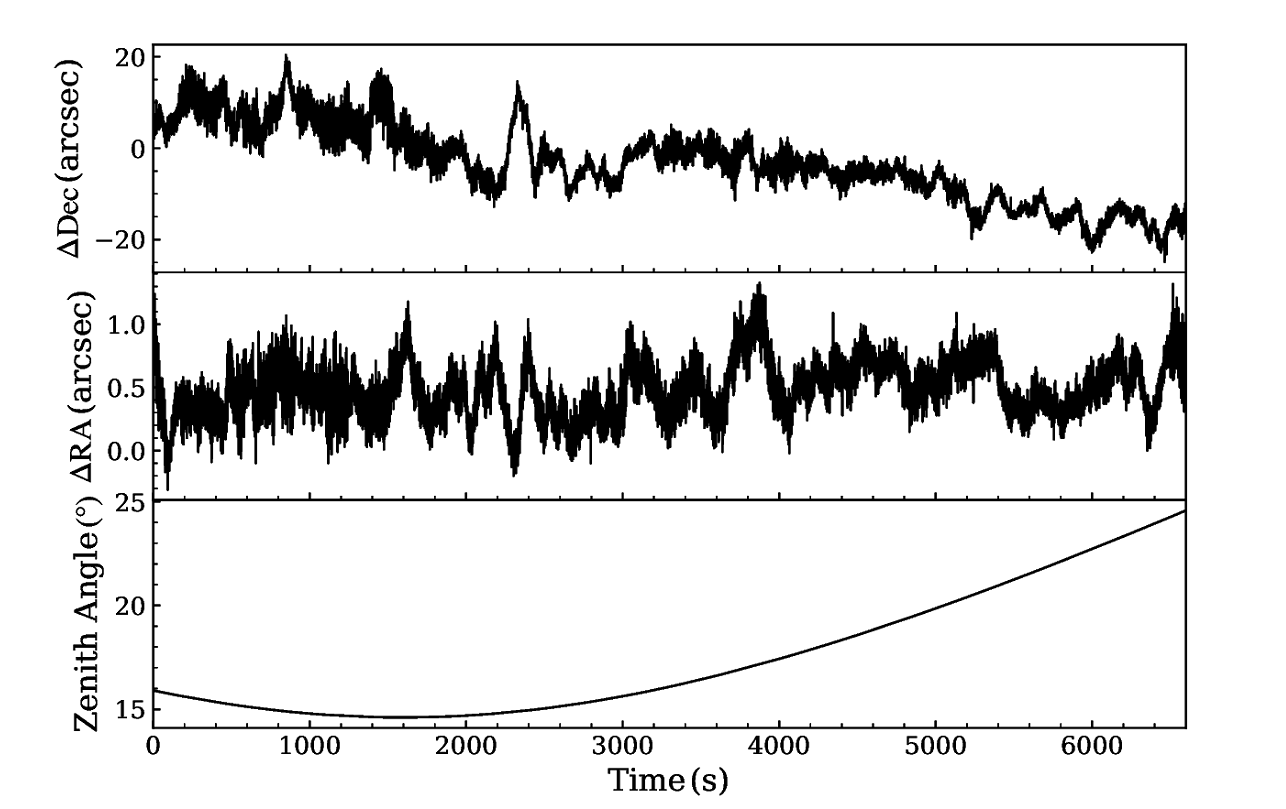 Our observation is ok!
The DM event and the frequency-dependent DM
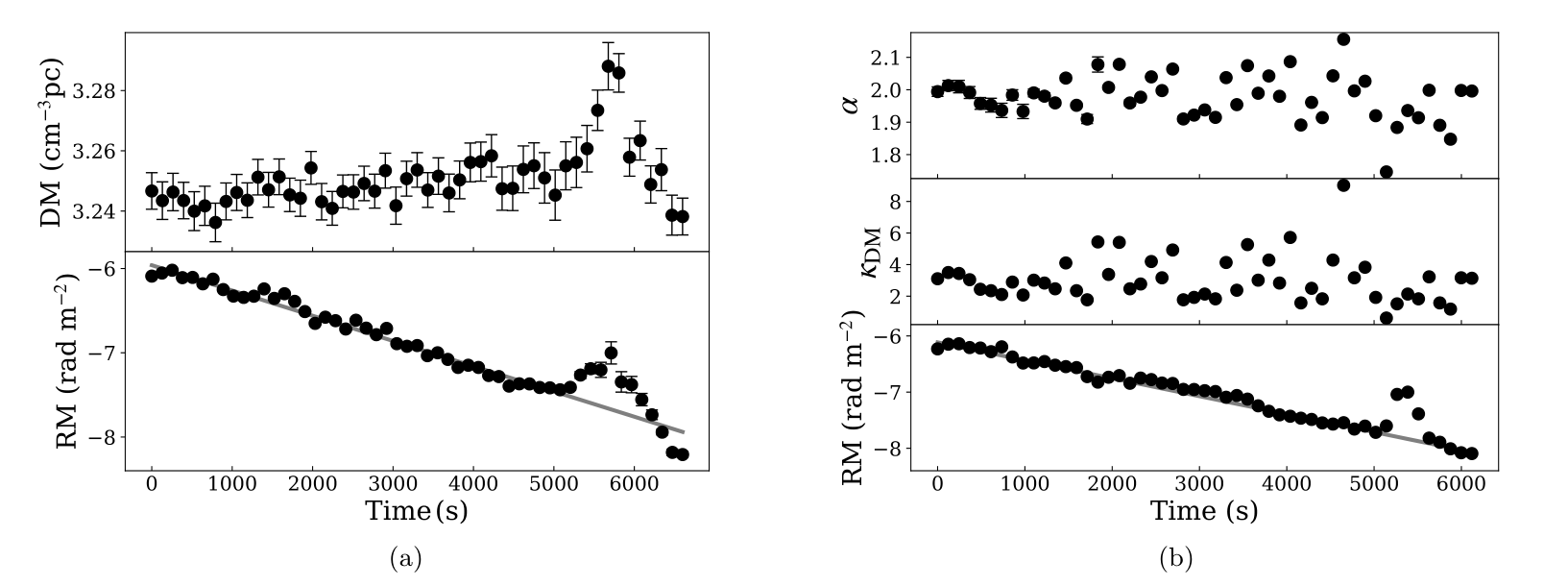 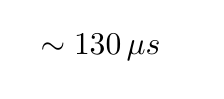 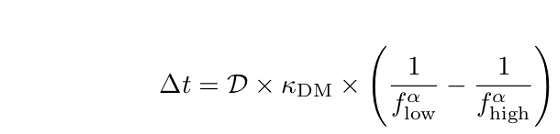 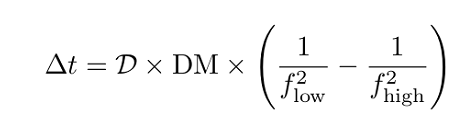 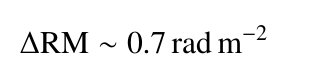 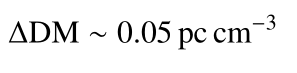 Narrowband pulsar timing
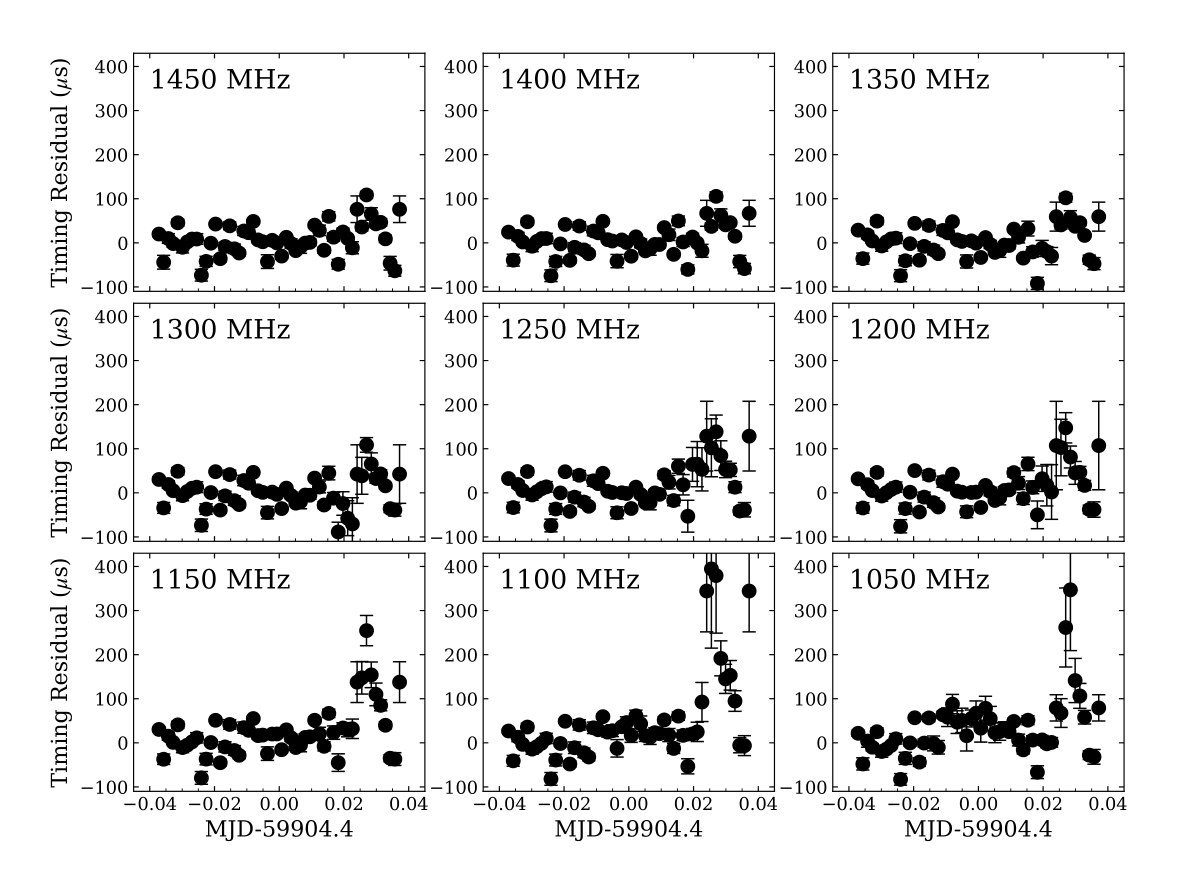 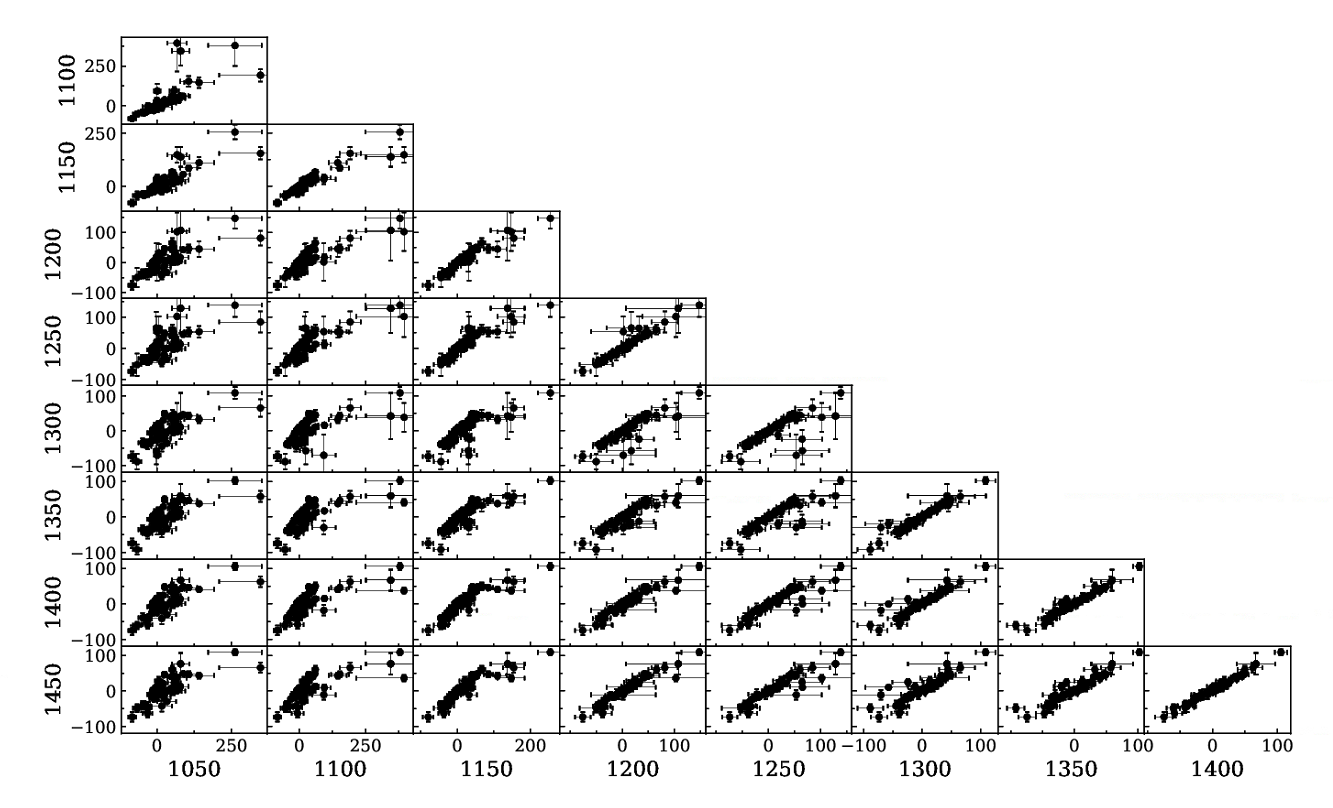 Nine narrow bands
Correlations between pairs of frequencies
Behavior of pulse shape
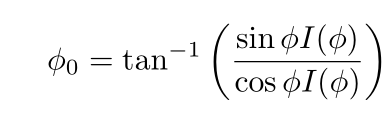 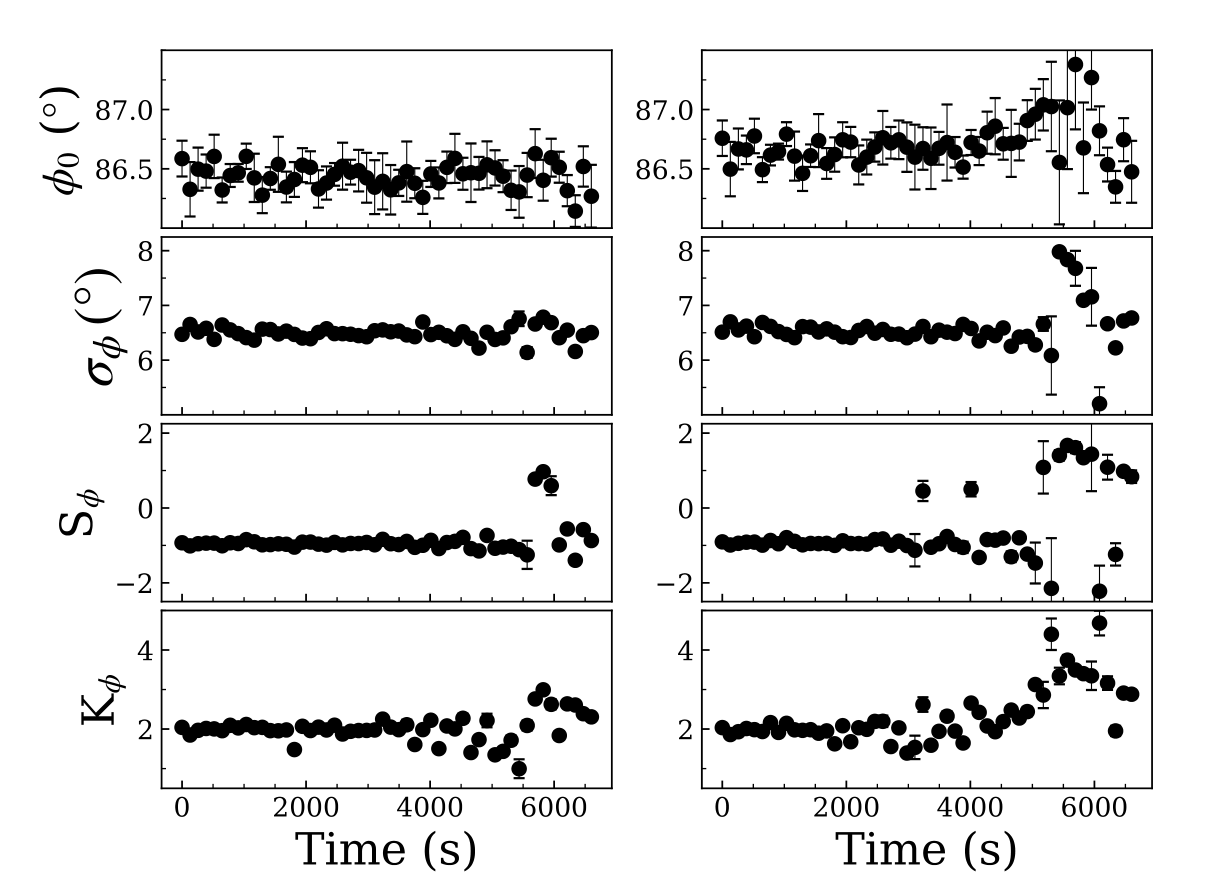 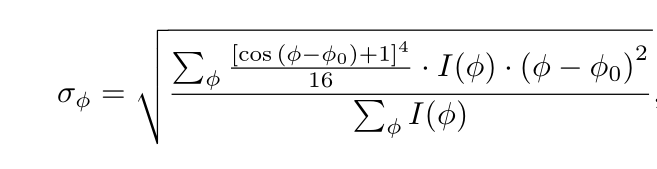 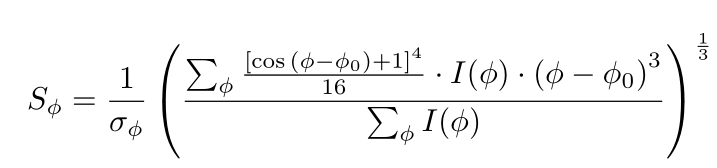 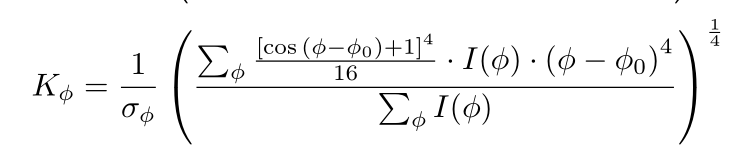 Changes in the pulse shape intrinsic to the pulsar
Scintillation
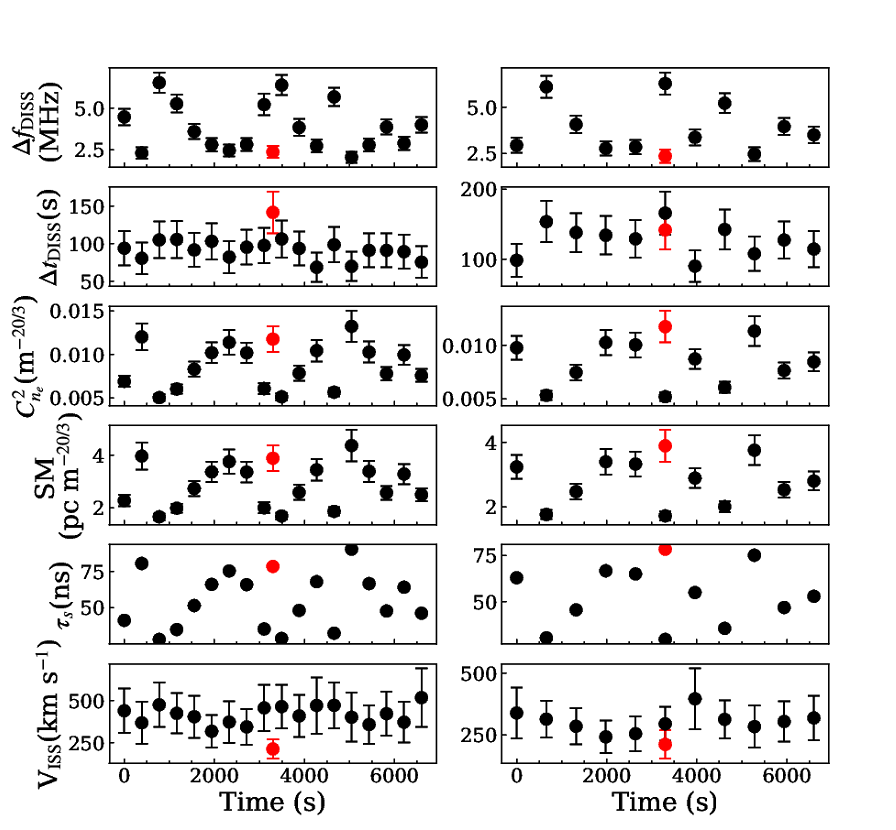 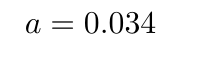 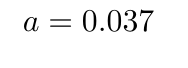 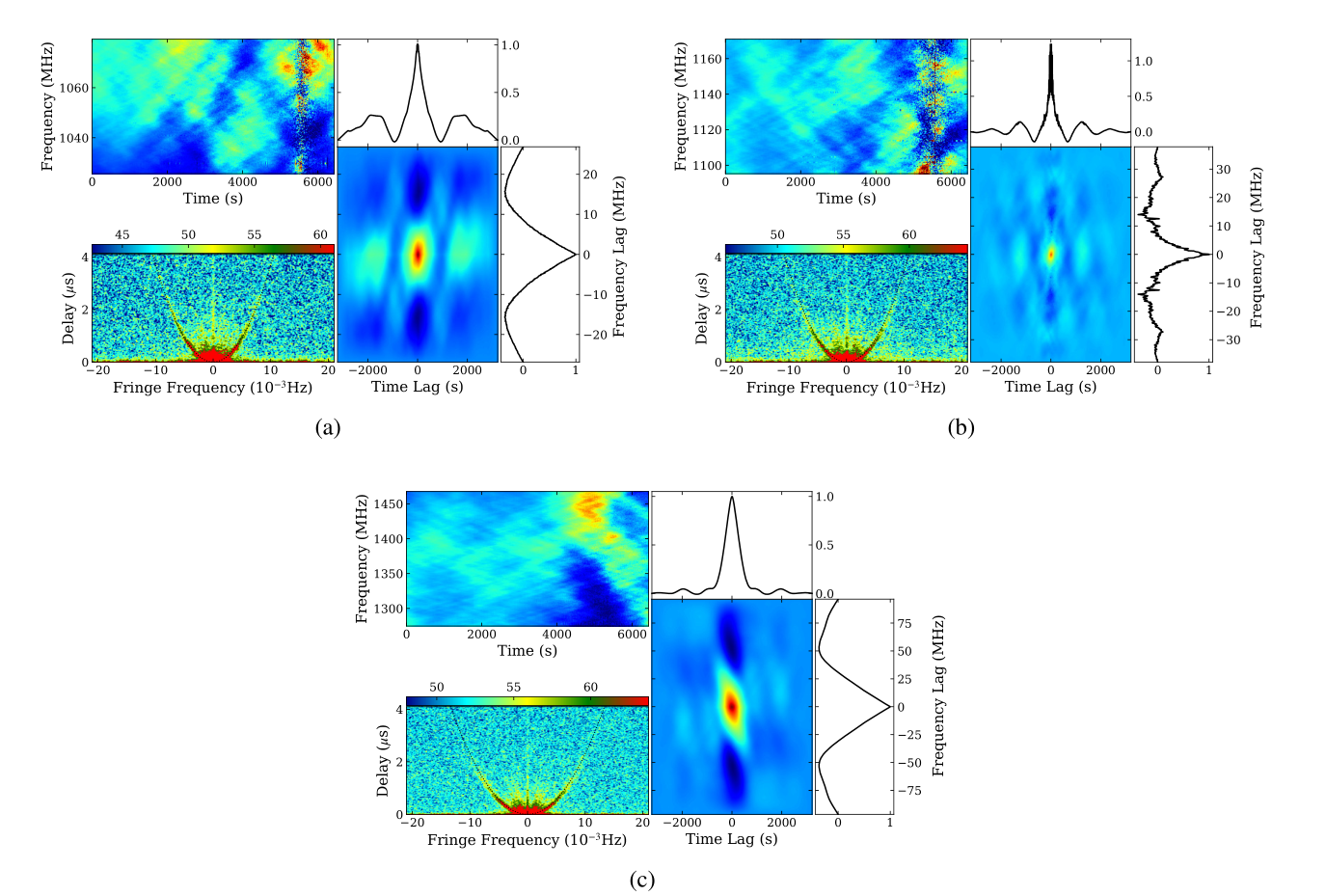 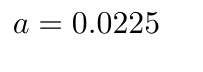 Extremely weak scintillation phenomenon
FRB-like frequency drifting
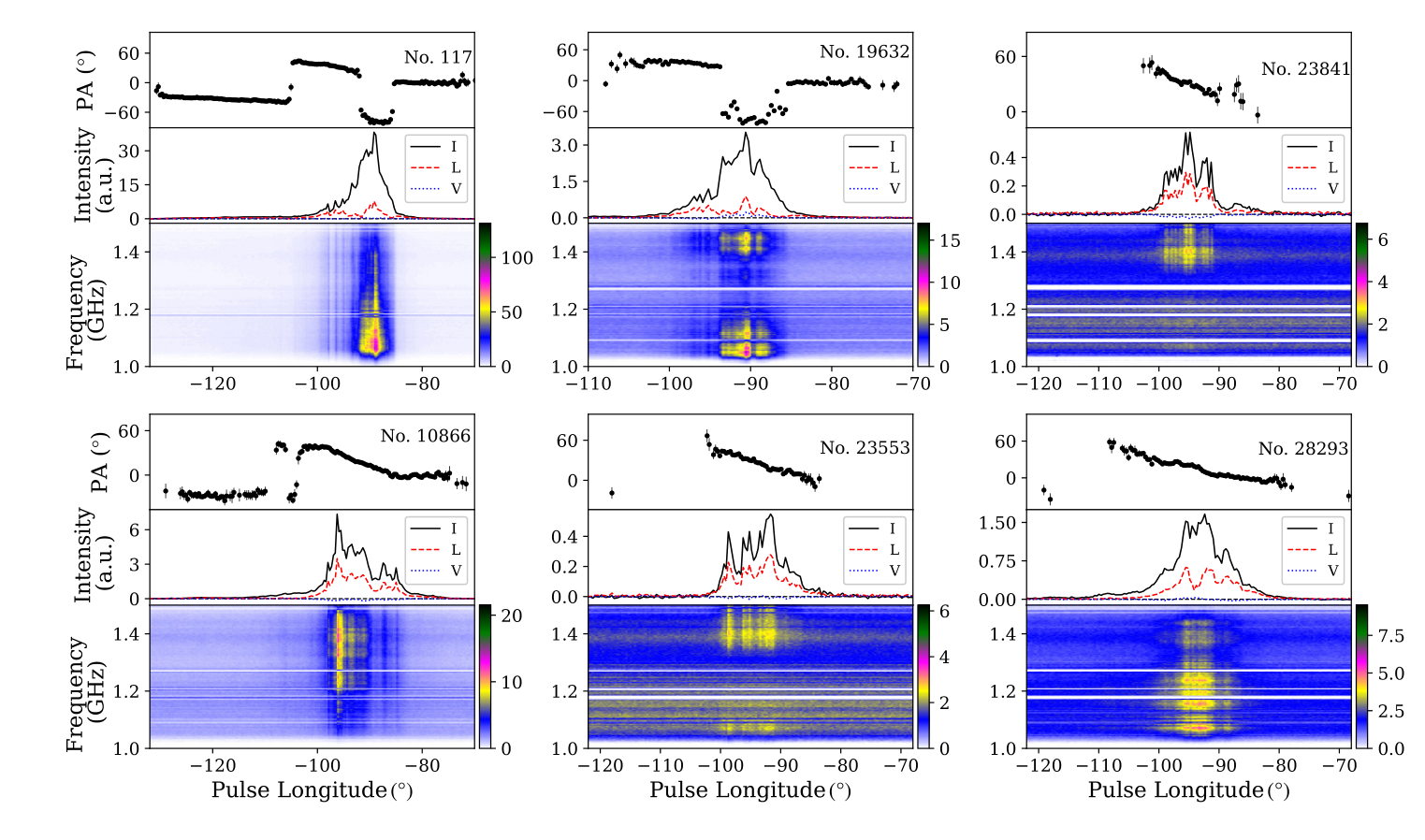 FRB-like behavior is 
detected during the event
Origin the event
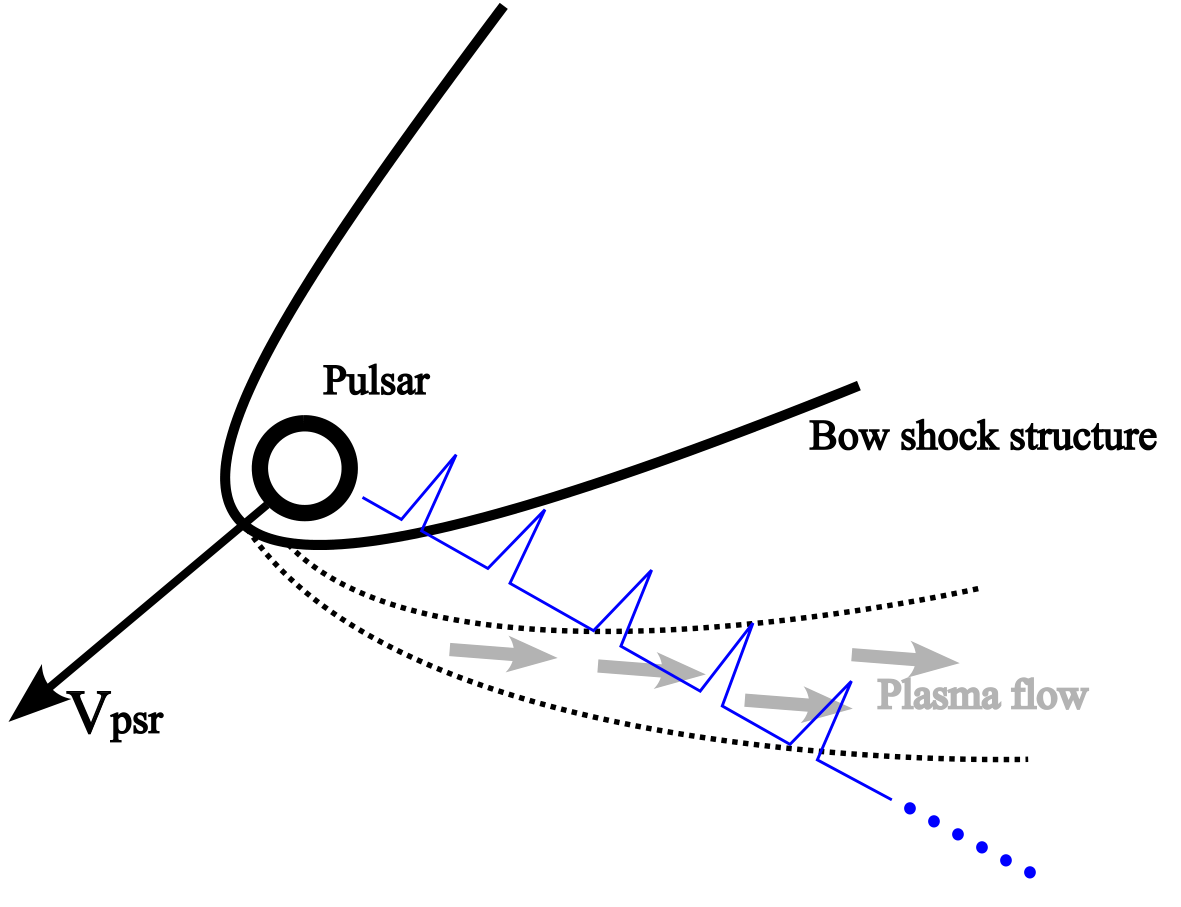 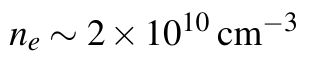 Other possible origins: 
A new celestial object
The pulsar’s motion
The solar system event
Summary